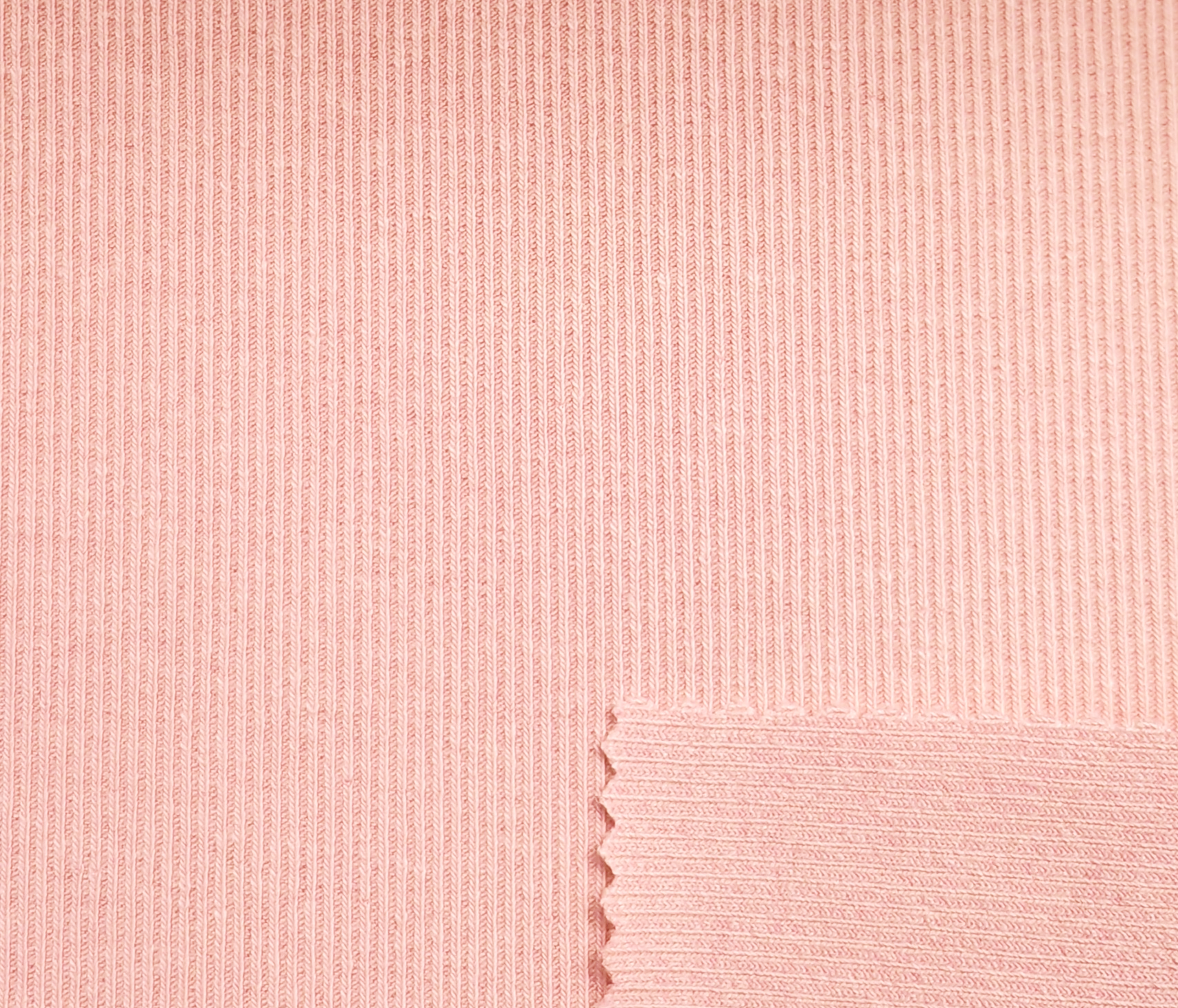 面料名称：棉盖丝罗纹
成	分：62.5%棉、30.5%聚酯纤维、7%氨纶
克	重：380GSM
功	能：弹力、抗变形、触感舒适
面料特点：
1*2螺纹结构，正面与反面风格差异化设计，独特的纱线结构，涤外包内氨纶设计，配合棉盖面的设计，弹性更好，抗变形性更持久耐洗水，且面的手感触感更贴合，更亲肤自然。
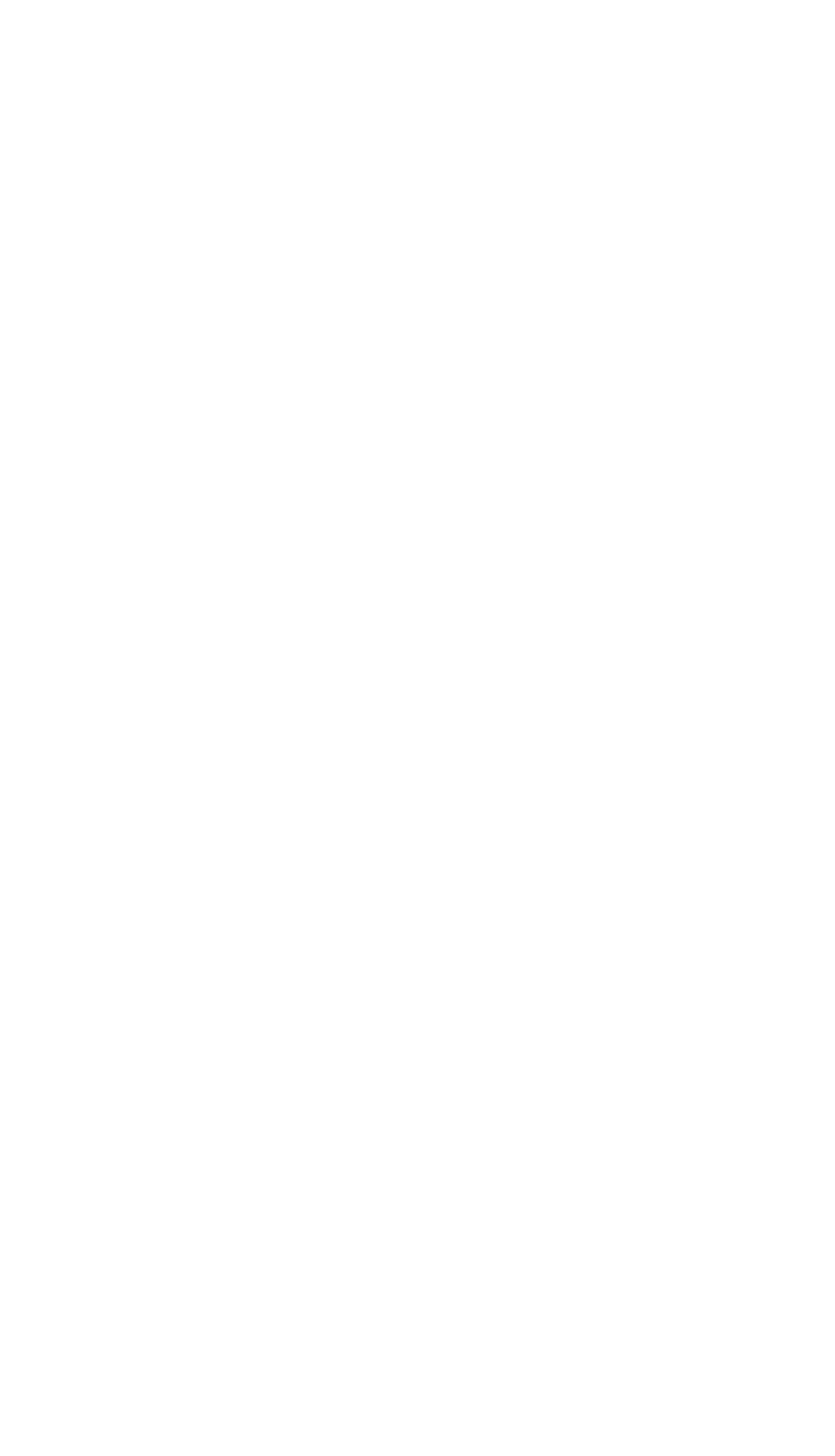 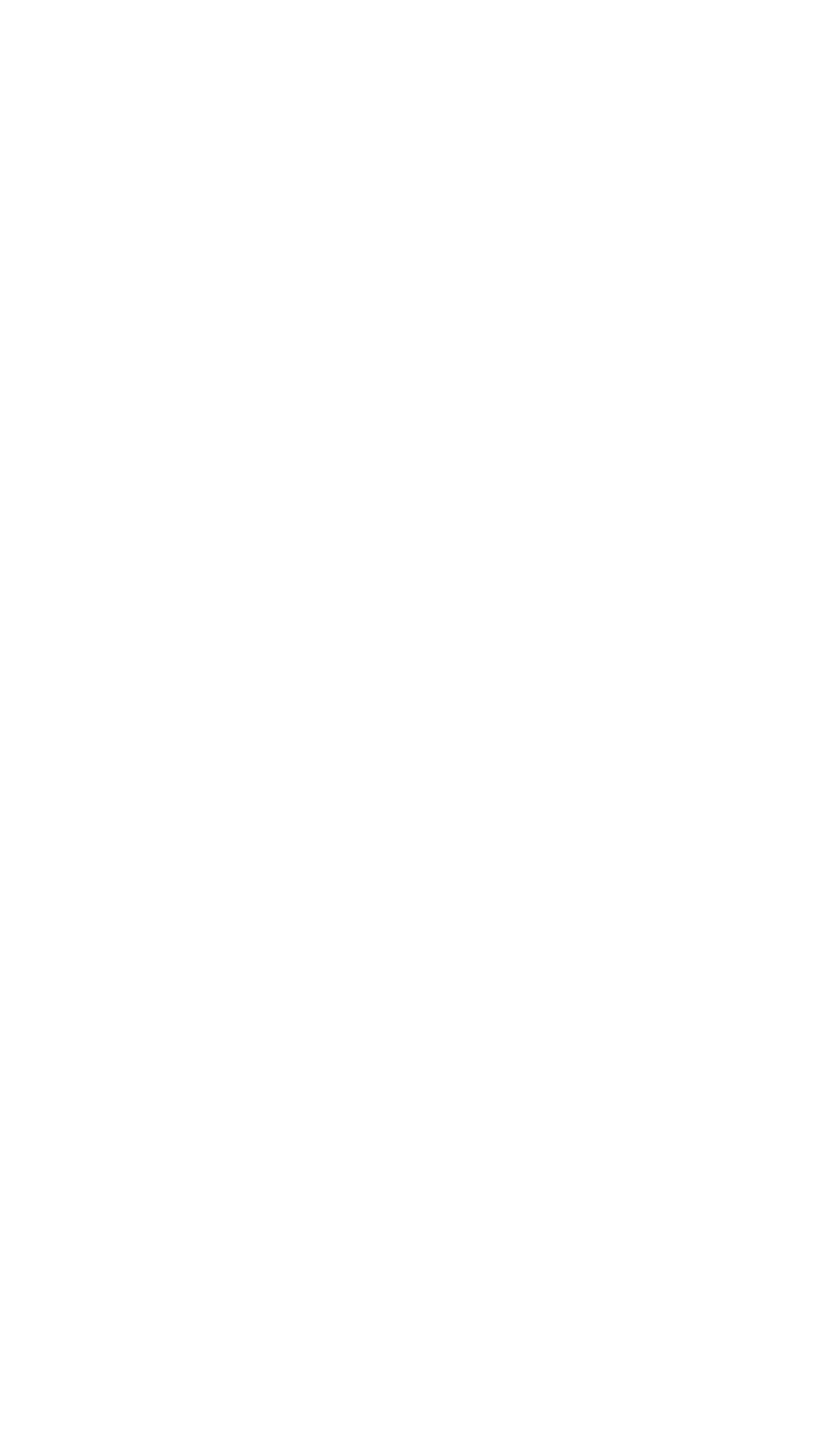 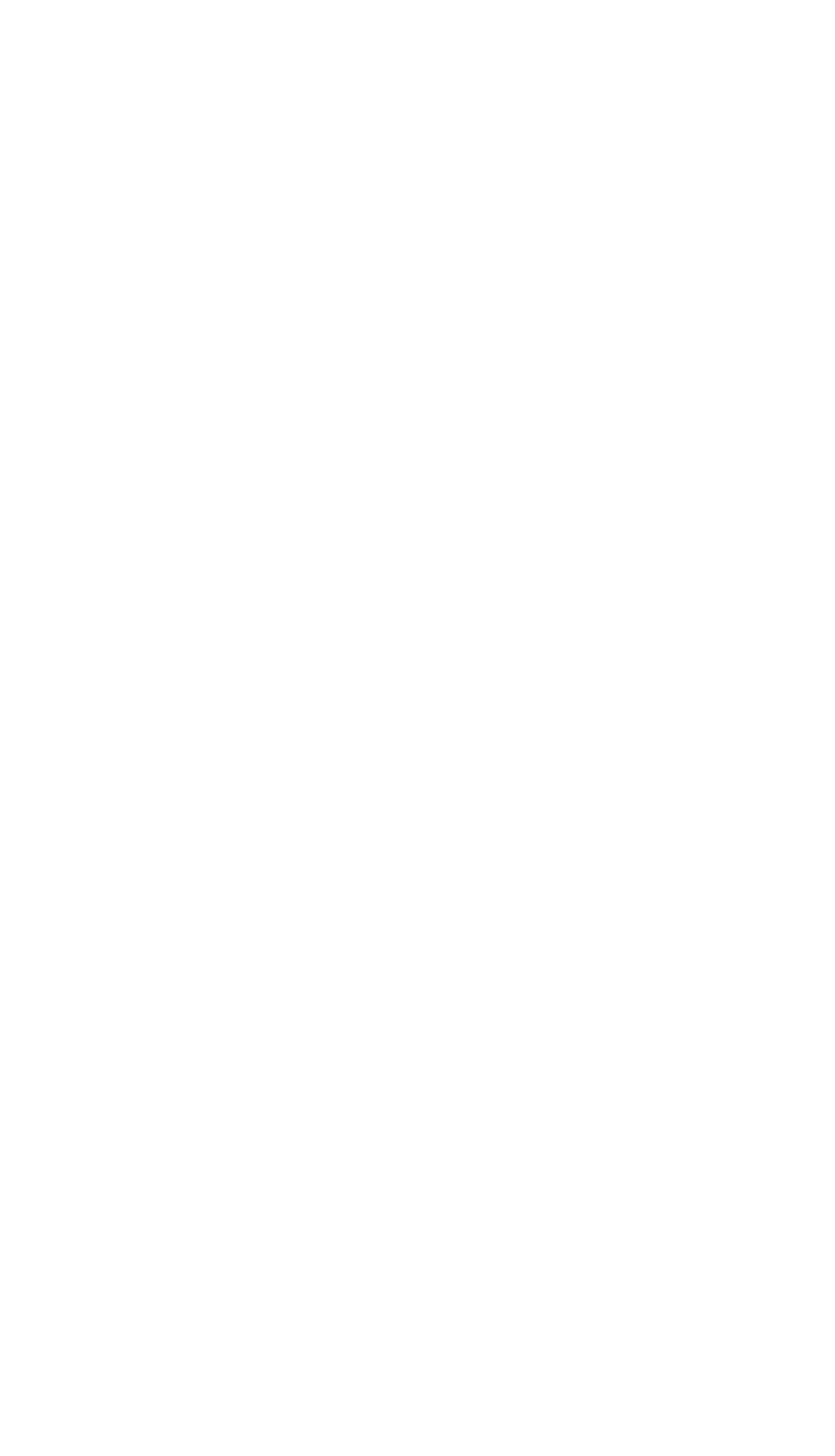